BEFORE PRESENTING THIS MATERIAL: 
PRACTICE THE PRESENTATION FOR TIMING
REVIEW PRESENTER NOTES TO BECOME FAMILIAR WITH THE INFO / SLIDES
PUT PRESENTATION INTO ‘SLIDE SHOW’ MODE TO CLICK THROUGH THE PRESENTATION AND USE THE INTERACTIVE ELEMENTS.
DELETE THIS MESSAGE BEFORE PRESENTING.
Credit and Loans
[Speaker Notes: LESSON CONCEPT – Learning about Credit and Loans
 
LESSON OBJECTIVE – Participants learn about credit, credit cards, loans and credit scores / reports.
 
MATERIALS NEEDED
For you:
Internet Access
Projector
PowerPoint Presentation
 Participant
Tablet / Computer with Internet Access (optional)
Handouts
  
INTRODUCTION
Introduce yourself and share with the class what you’ll be covering today:
Understanding about what credit is
Learn about loans
Learn about credit scores / reports
Have fun!

Ask if there are any questions before we begin?]
Credit – Keeping Promises
Have you ever borrowed money from someone?
What kind of agreement did you make with them about paying the money back?
Has anyone ever borrowed money from you and didn’t pay you back?
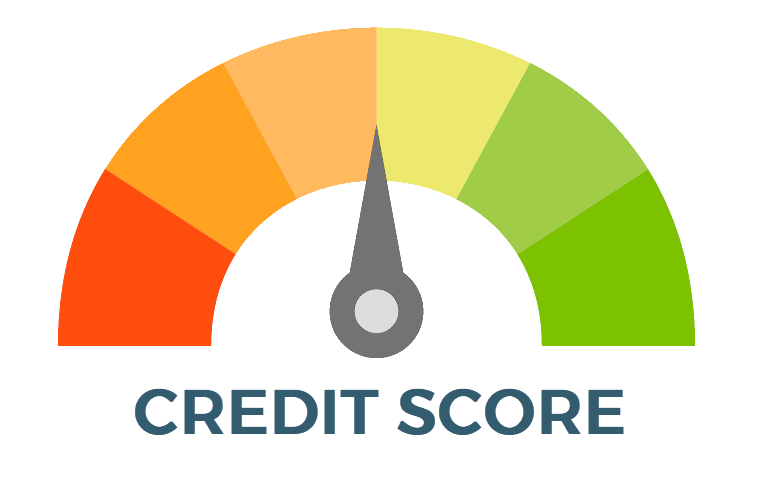 [Speaker Notes: Start the lesson with the following opening questions:
How do you know if someone will keep a promise? If someone were to break a promise, how would you feel the next time they make a promise?
Have you ever borrowed money from someone? What kind of agreement did you make with them about paying the money back?

Encourage the participants to share their answers.]
Video – What is Credit?
[Speaker Notes: Play the ‘What is Credit?’ video and lead a short discussion on what they saw.

Share the following key points to help students understand the importance of credit and interest:
Credit refers to the ability of a person or a business to borrow money from a lender with the intent or promise to pay the money back, usually with interest.
To earn credit, you first have to show lenders that you’re a good money manager.
When you borrow money from a parent, guardian, neighbor, or friend, you usually promise to pay it back by a certain time. They lend you the money because they trust you to keep your promise.]
Four C’s of Credit
[Speaker Notes: Go over the 4 C’s of credit with the participants.  Ask if they have any questions.]
Where Can I Get Credit?
Banks and credit unions
Credit Cards (e.g. Visa, MasterCard, Amex)
Department stores (e.g. Target, Walmart, Costco, Best Buy)
Car dealerships
Loans / Student loans
Stores (furniture/electronics)
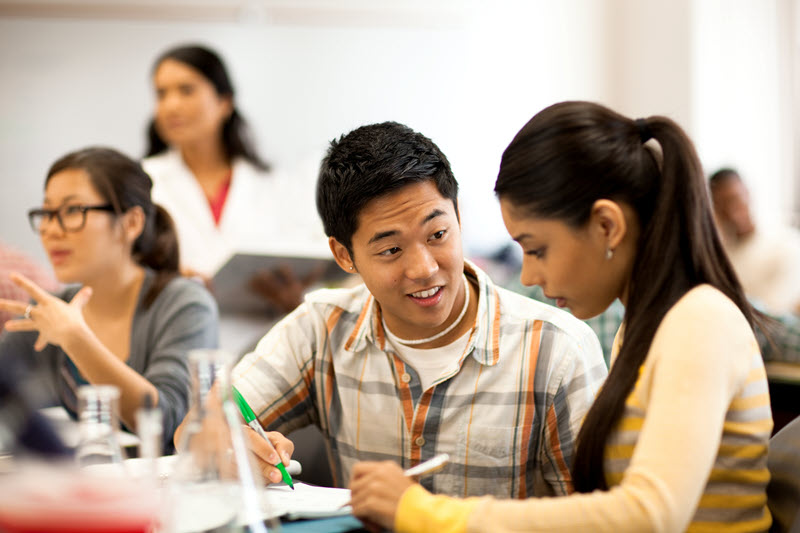 Tip:  If you’re just starting out, you may want to consider opening a secured credit card or loan, gas card, or retail store charge card to begin establishing your credit history.
[Speaker Notes: Where can I get credit?  How do I get credit?

Secured credit cards are often backed by a cash deposit so they’re easier to get even if you have bad or no credit. Your lender can keep the money if you fail to make payments on your credit card bill.

Retail cards and gas cards, typically approve consumers with lower credit scores and report to the credit bureaus so that cardholders who pay as agreed can build a positive credit history.

If you manage your secured credit cards, retail cards and/or gas cards responsibly you can use those to help you establish and improve your credit.]
Responsible Credit Management
¹https://www.experian.com/freeze/center.html
[Speaker Notes: Review the Responsible Credit Management Practices first.  Emphasize the 70 percent of your credit limit point.  This shows that you can control your use of credit and also to leave enough credit available in case of an emergency.]
Credit History
Lenders find credit history and scores from the following credit agencies:
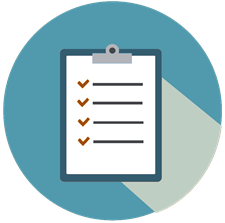 EQUIFAX
TRANSUNION
EXPERIAN
Credit Agencies Track
How much you owe
Whether you pay your bills on time
Different types and number of credit accounts you have
Where you live/work and how long you’ve lived/worked there
[Speaker Notes: Tell participants that the three main credit agencies for credit reports are Equifax, Transunion and Experian.  Let them know what the companies track.]
Your Credit Score
Like your credit history, lenders may look at your Credit Score.  A Credit Score is a number that indicates how reliable you are at paying your debts.
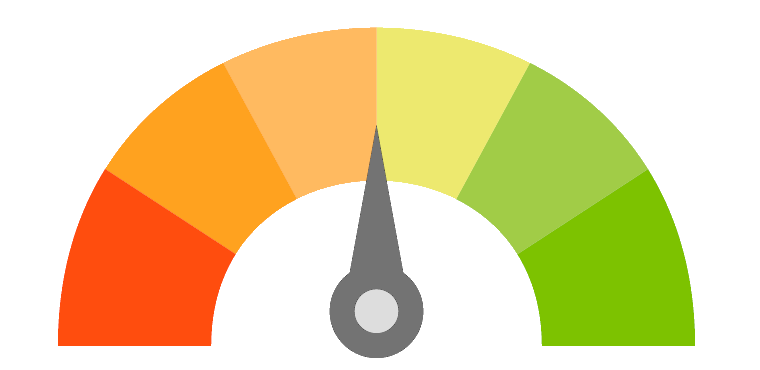 What goes into your credit score:
A program analyzes your credit history and generates a single number score, usually between 300 to 850.
This score helps lenders decide if you are a good credit risk or not.
The higher the credit score, the better.
Lenders may charge lower interest rates to borrowers with higher credit scores.
Types of Credit
What You Owe
Length of Credit History
Payment Track Record
300
850
[Speaker Notes: Review the basics of credit scores with participants.]
The Basics of Loans – Video
8
[Speaker Notes: Watch the video with participants to give a quick overview of what loans and borrowing are.  Ask them what the difference is between loans and credit cards.]
Loan Comparison
Compare Interest Rates
Now compare these two sample loans. Note how the interest rate affects the total amount of interest paid
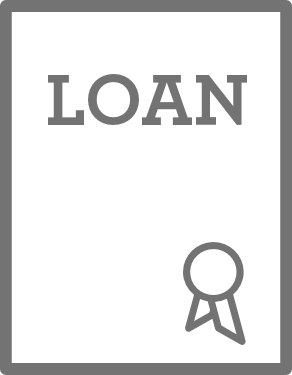 Interest Rate Comparison
Loan amount of $10,000 with a 5 year term
Note: Always try to get a loan with the lowest interest rate you can.  A strong credit score may help you qualify for a lower interest rate.
[Speaker Notes: As for the interest rate, it’s important to shop around. Some lenders may give you a lower rate than others. In general, the shorter the term, the lower the interest rate.
By getting a 5% interest rate vs. 15%, this borrower would save almost $3,000 interest over five years!

Having more financial stability can lead to getting a lower interest rate.  This means you’re more reliable in repaying your debt / credit card / loan.

NOTE - The final month’s loan payment may vary from the regular monthly payment.]
Loan Warning Signs
False Information
Bank Loan Documents
Bait and Switch
Equity Stripping
Loan Flipping
Fees for Bi-Weekly Payments
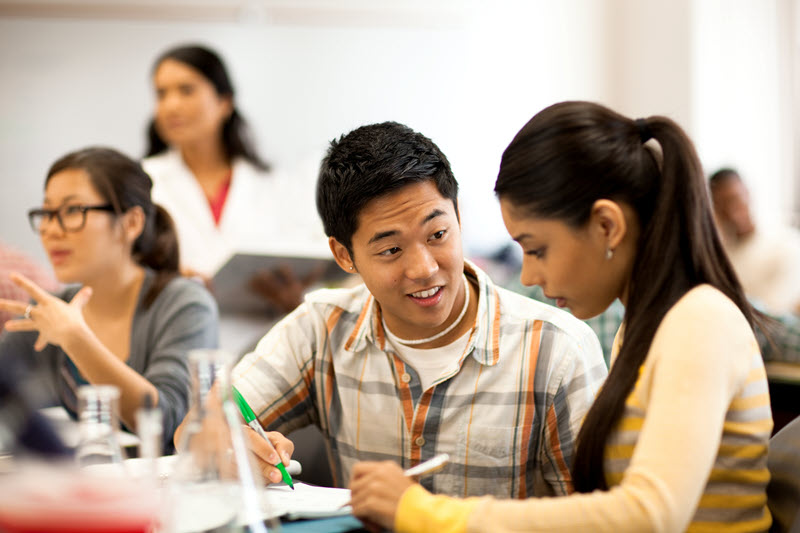 Tip:  If you’re just starting out, you may want to consider opening a secured credit card or loan, gas card, or retail store charge card to begin establishing your credit history.
[Speaker Notes: Talk about the warning signs of loans / lenders and what they may try to do:

FALSE INFORMATION – Encouragement to include false information.  If a lender has changed any of your income or expenses information or leaves your income blank, don’t sign the application
BANK LOANS DOCUMENT – Never sign a bank loan document or work with a lender who asks you to.
BAIT AND SWITCH – When a lender makes promises in order to make the sale, but then backs out on the promises after the sale.  Be sure to question anything in the document that is not consistent with what you were told.
EQUITY STRIPPING – A lender encourages you to inflate your income on your application for to get the loan approved.
LOAN FLIPPING – When a lender persuades a borrower to repeatedly refinance a loan.
FEES FOR BI-WEEKLY PAYMENTS – Some lenders will offer you the option to pay your loan bi-weekly.  Although this can lower the finance charge, lenders may charge fees to have the privilege of having bi-weekly payments as an option]
Quiz Time!
Q1: True or False – When I use my credit card to make a purchase I am borrowing money?
True
True
False
a.
Amount of credit I have available on the card.
The interest rate set by the government for credit cards.
My annual fee for having this rewards card.
What is used to compute my finance charge.
Q2: The term Interest Rate refers to:
b.
c.
d.
d.
[Speaker Notes: Presenter Notes/Comments:

Question 1
Ask the participants the first question.  Give them time to answer.  The correct answer is TRUE.  Explain to participants that you are borrowing money from the credit card company when you use your card.

Question 2
The answer is D.  This is the interest rate that is used to calculate the amount of interest to be charged on all or part of the balance if the full amount is not paid on or before the due date.  The lower the APR means the lower the cost of the loan to you.]
Wrap-up
Be smart about managing your credit
Shop for credit
Keep track of charges	
Plan your shopping
Pay on time
Set limit and stick to them!
Get help early if you can’t meet your credit obligations
Be aware of credit trouble signs
Paying late
Ignoring savings
Bouncing checks
Maxing out credit
Experiencing stress over finances
Feeling like you’re paying forever
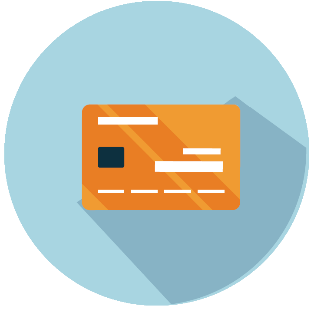 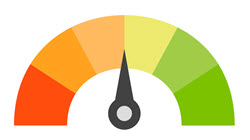 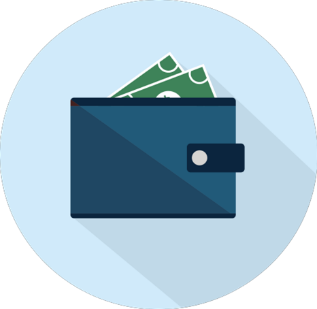 [Speaker Notes: Review how to be smart about managing your credit and some of the credit trouble signs.]
Thank You
13
Handouts
Ten Tips for Credit Card Users
Pay on time. Ask your credit card issuer if it offers automatic payment options or email alerts to  remind you when a payment is due.
Read your cardholder agreement—all of it. The agreement spells out fees and finance  charges, so make sure you understand the terms. If you have questions, don’t hesitate to ask your  card issuer’s customer service agent.
Learn the facts about finance charges. If you don’t pay the entire amount due within the grace  period, you will be charged interest on the unpaid amount. Understanding how creditors calculate  interest can help you to manage your costs. Make sure you know the Annual Percentage Rate (APR),  Periodic Rate, and the method the creditor uses to calculate interest.
Know your credit limit. Monitor your account so you know how much available credit you have.  Stay well below your limit in case you need to make an emergency purchase.
Create a budget and stick to it. Budgeting helps you keep control of your finances and resist  spending sprees. If you plan ahead, you’ll know whether or not you can afford a particular purchase.
Reduce your debt. Keep your credit card balance low and don’t take on more debt than you can handle. This will also help your credit score.
Limit cash advances. These advances often incur higher fees and finance charges.
Applying for a new account? Think first. When a potential lender requests your credit report, an  “inquiry” registers on your report. A high number of inquiries can negatively affect your credit score, so only apply for a new account when you really need it.
Prevent credit card fraud. Closely watch activity in your account. Many companies allow you to check your activity online at any time. Make sure that each transaction was made by you. If you notice suspicious activity, report it to your credit card issuer immediately.
Review your credit report. At www.annualcreditreport.com, you can receive one free  copy of your credit report once a year from each of the three largest credit bureaus in the United States.
For more information on Credit Card Regulations, please visit  www.federalreserve.gov/consumerinfo/consumercredit.htm.
What’s Your Credit Picture?
Instructions: Read each statement in the Your Credit Situation column. Decide whether this statement  accurately describes your credit picture today. Write “True” or “False” in the right column.
How frequently are you entitled to a free copy of your credit report from each  of the credit agencies?
Once a month per agency.
Once a year per agency.
Once every two years per agency.
Never—you always have to pay for it.
The maximum amount you can carry as the balance on your credit card is called:
Credit Balance
Revolving Debt
Credit Limit
Free Money
Paying on time is important. Missing your payment due date can result in additional  finance charges and late fees. To help you make payments on time, you can:
Monitor your account with online banking.
Sign up for e-mail alerts.
Sign up for automatic payments to your credit card.
All of the above.
Credit Card Quiz
Which of the following entities would be interested in knowing your credit score?
Landlord
Home mortgage lender
Car loan lender
All of the above.
The Annual Percentage Rate (APR) on your credit card refers to:
The periodic rate, expressed as an annual amount, used to compute the finance  charge on an outstanding balance.
The amount of unused credit you have available.
The maximum amount you can carry as the balance on your credit card.
A fee.
Answers
b—Once a year.
c—Maximum amount is known as your credit limit.
d—All of the above.
d—All of the above.
a—The periodic rate, expressed as an annual amount, is used  to compute the finance charge on an outstanding balance.